СМС и e-mail информирование о долге
Оператор рассылки МИУДОЛ
ОСНОВАНИЕ: П. 7 СТ. 31 НК РФ
Формат email
Формат СМС
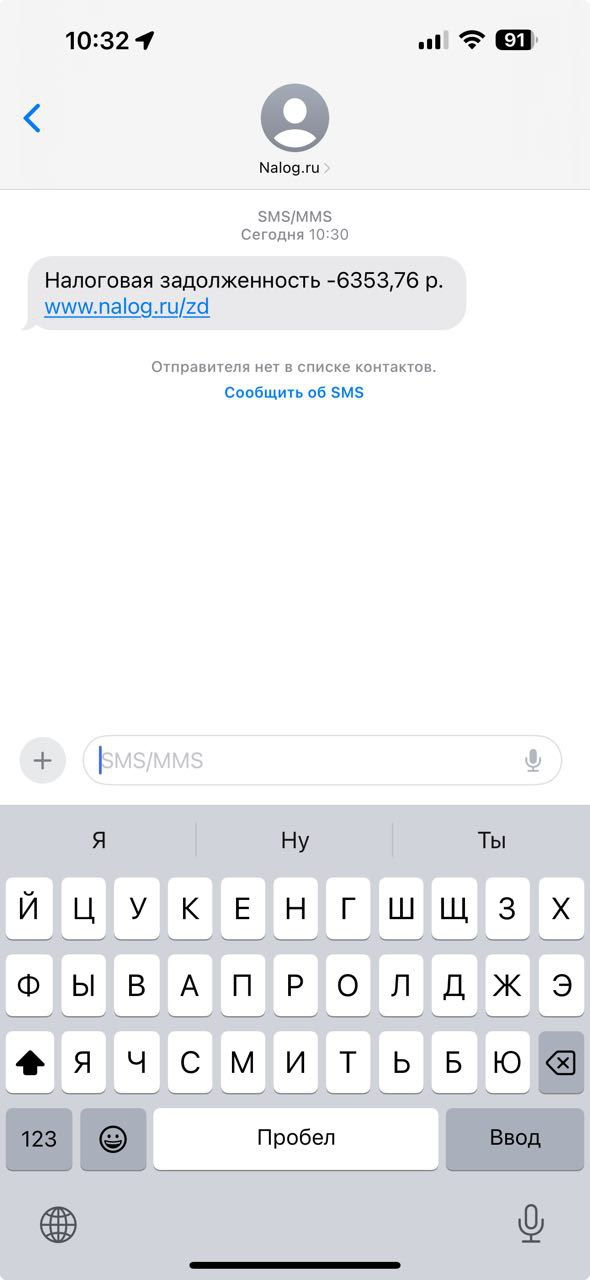 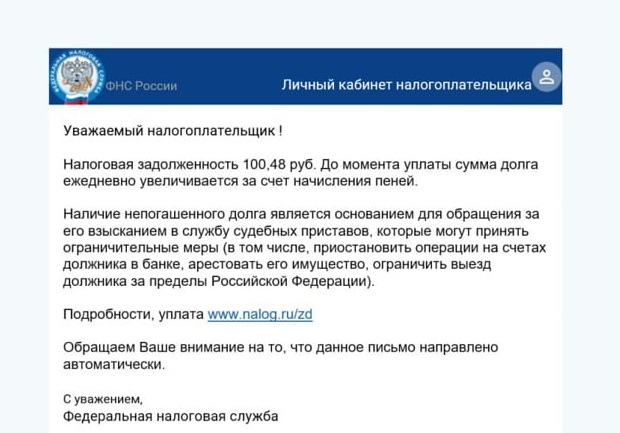